ИТИСУ
ИНСТИТУТ ТОРГОВЛИ И СФЕРЫ УСЛУГ
СФУ
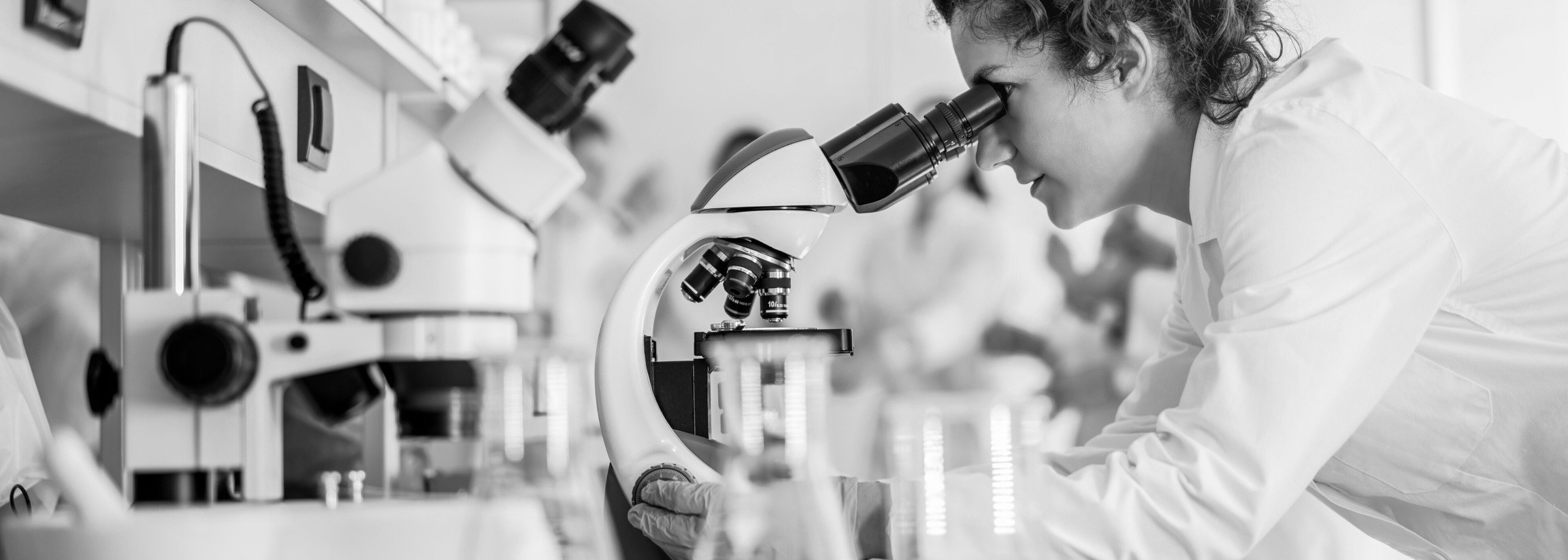 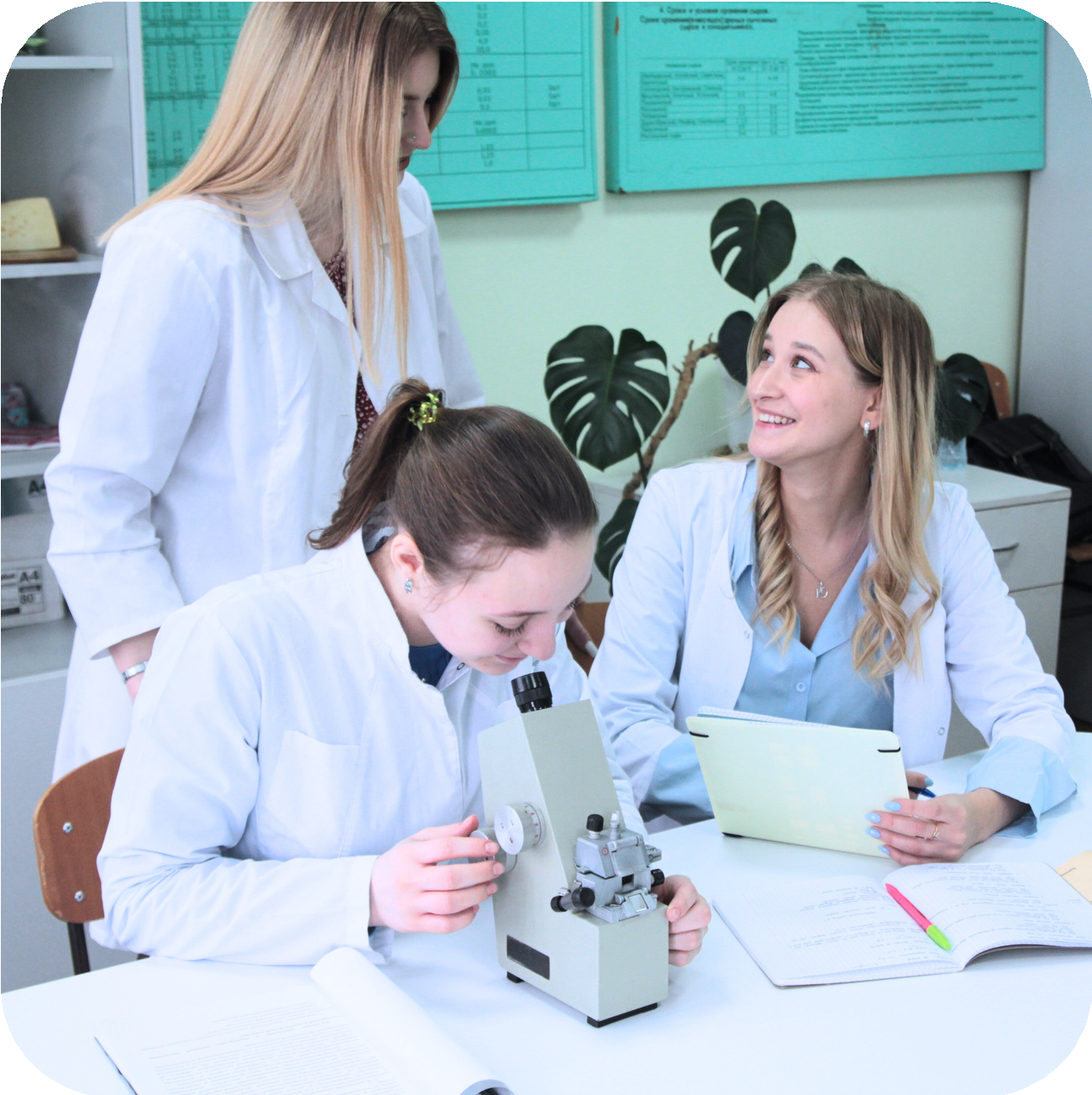 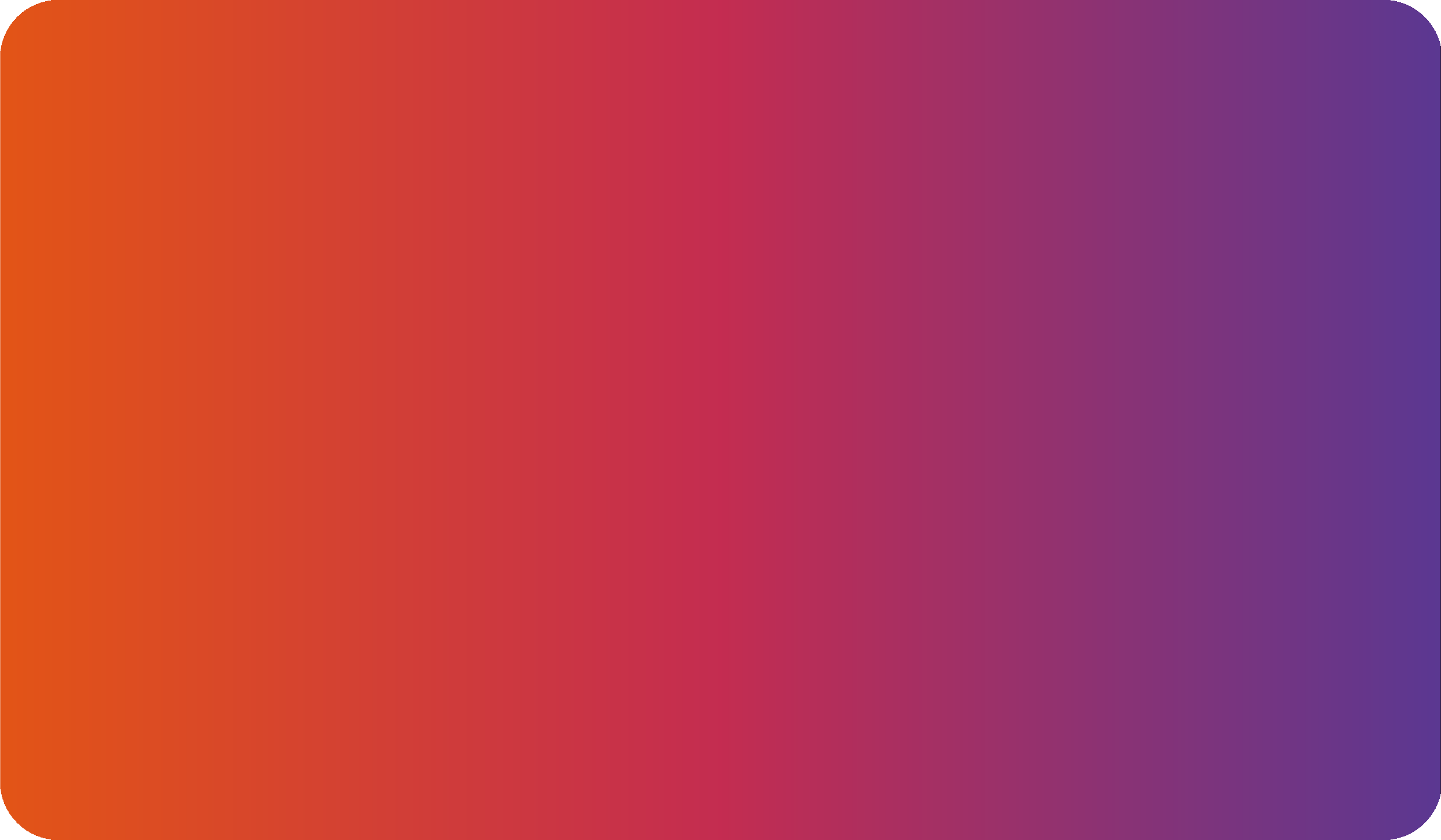 Направление подготовки:
38.03.07 Товароведение

Профиль подготовки:
38.03.07.31 Экспертиза товаров во внутренней и внешней торговле
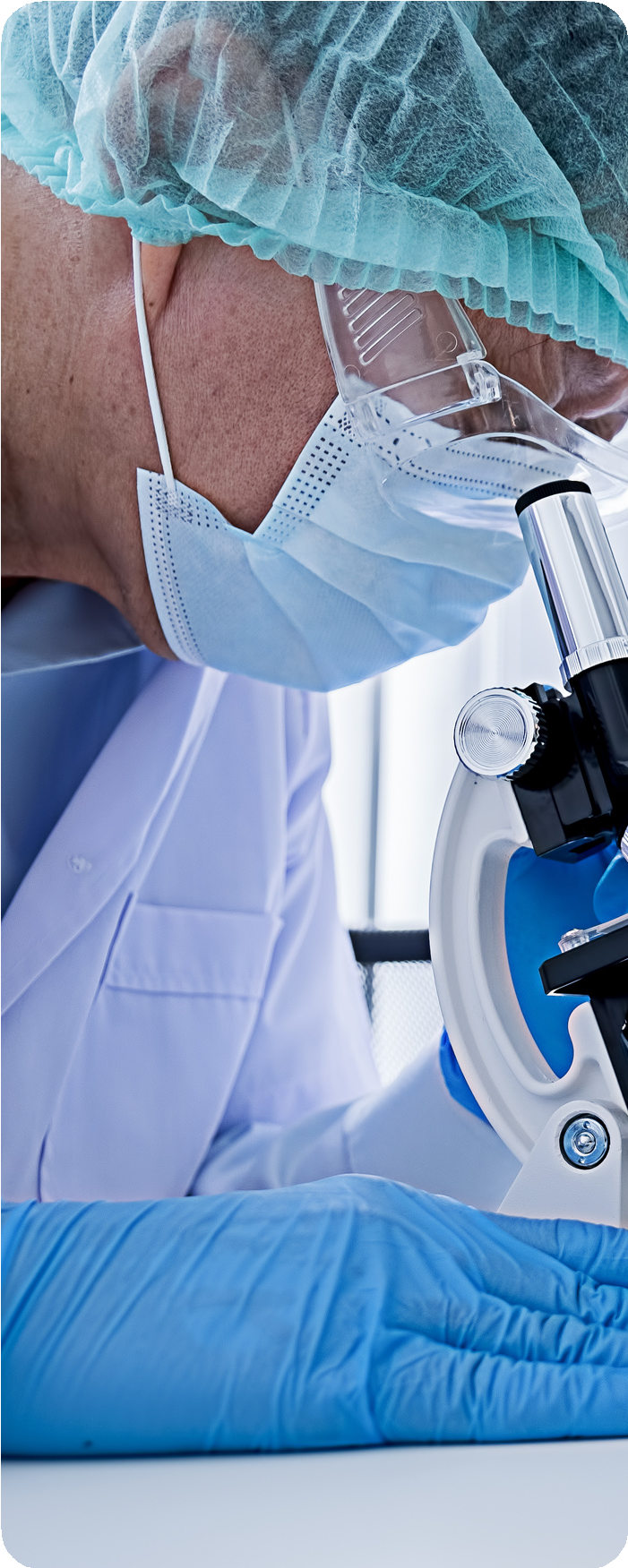 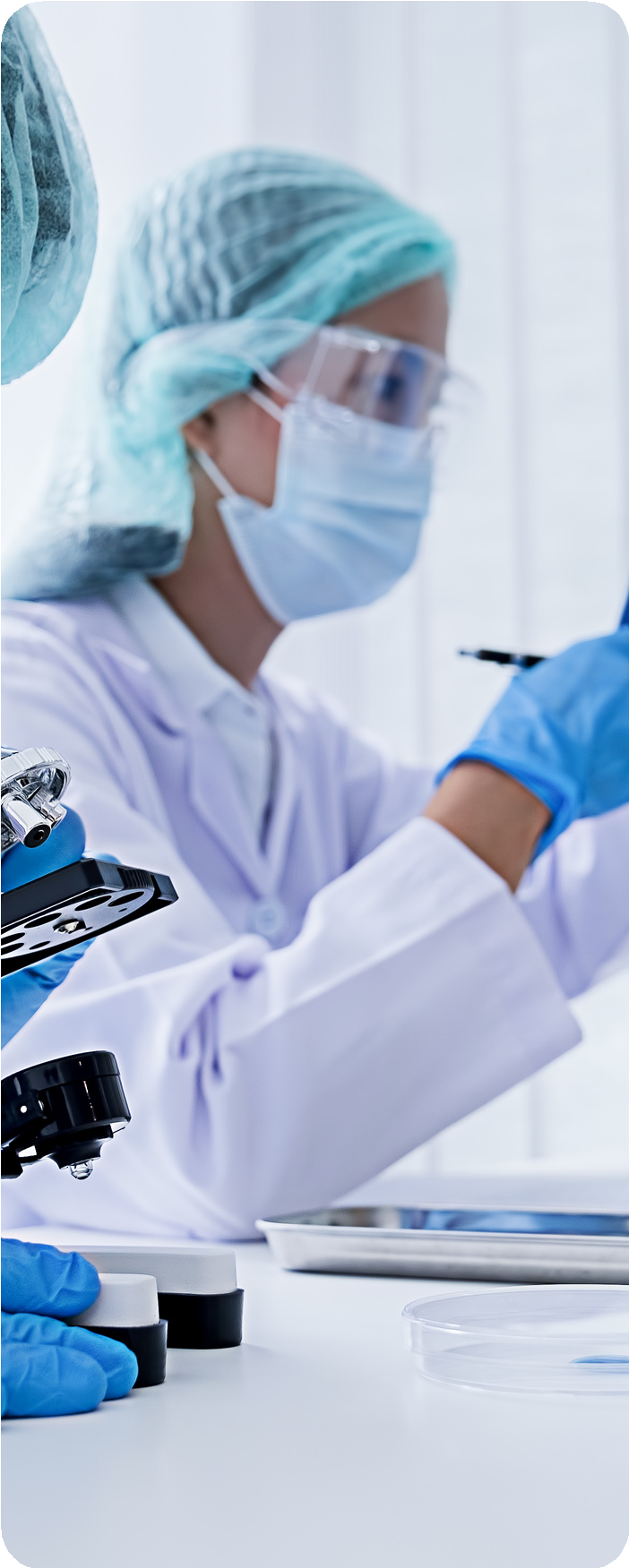 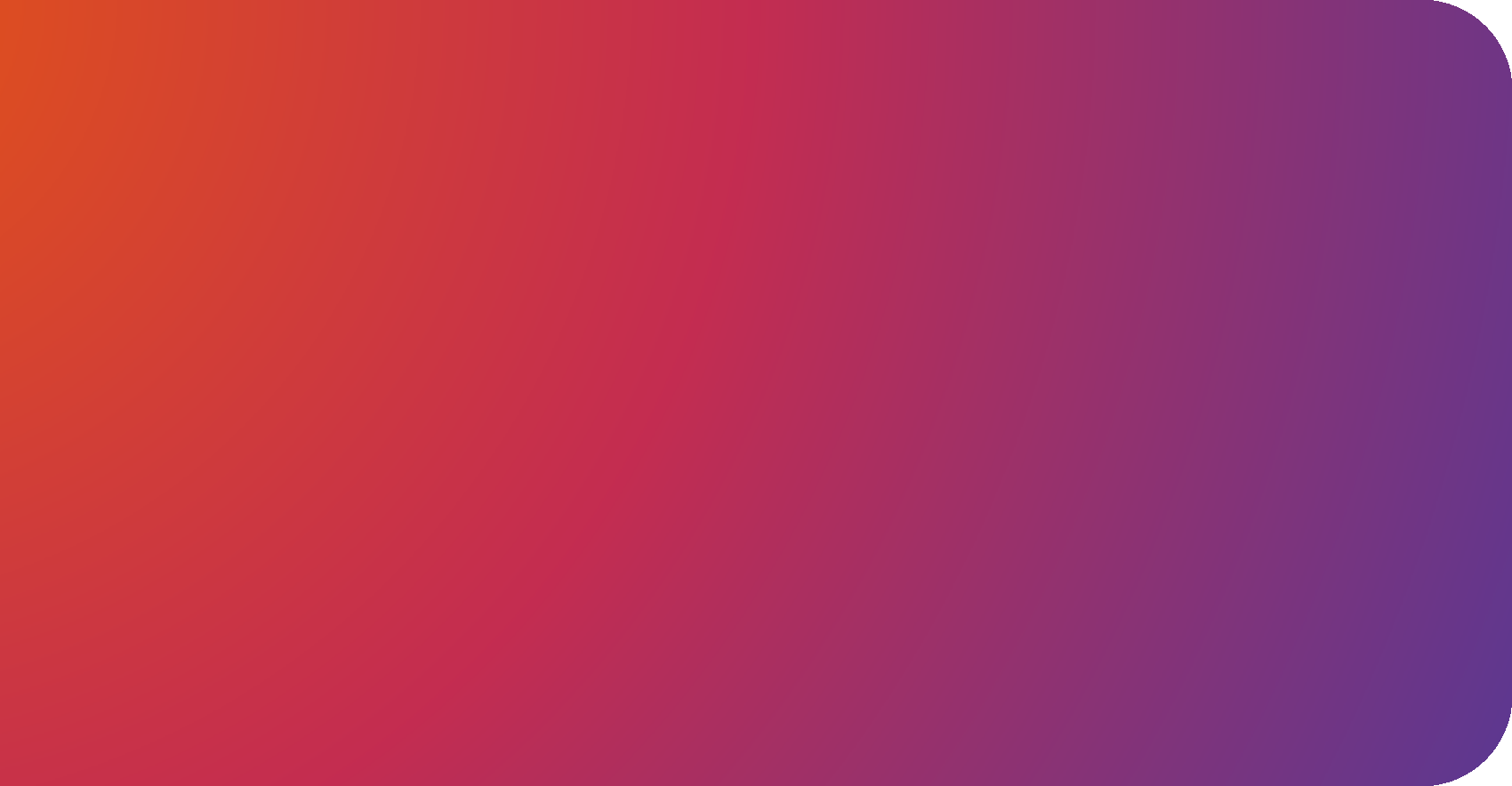 Образовательно- квалификационный уровень:
БАКАЛАВРИАТ
СФУ
Срок подготовки:
Очная форма обучения – 4 года
ИТИСУ
КОЛИЧЕСТВО
ОЧНАЯ ФОРМА ОБУЧЕНИЯ
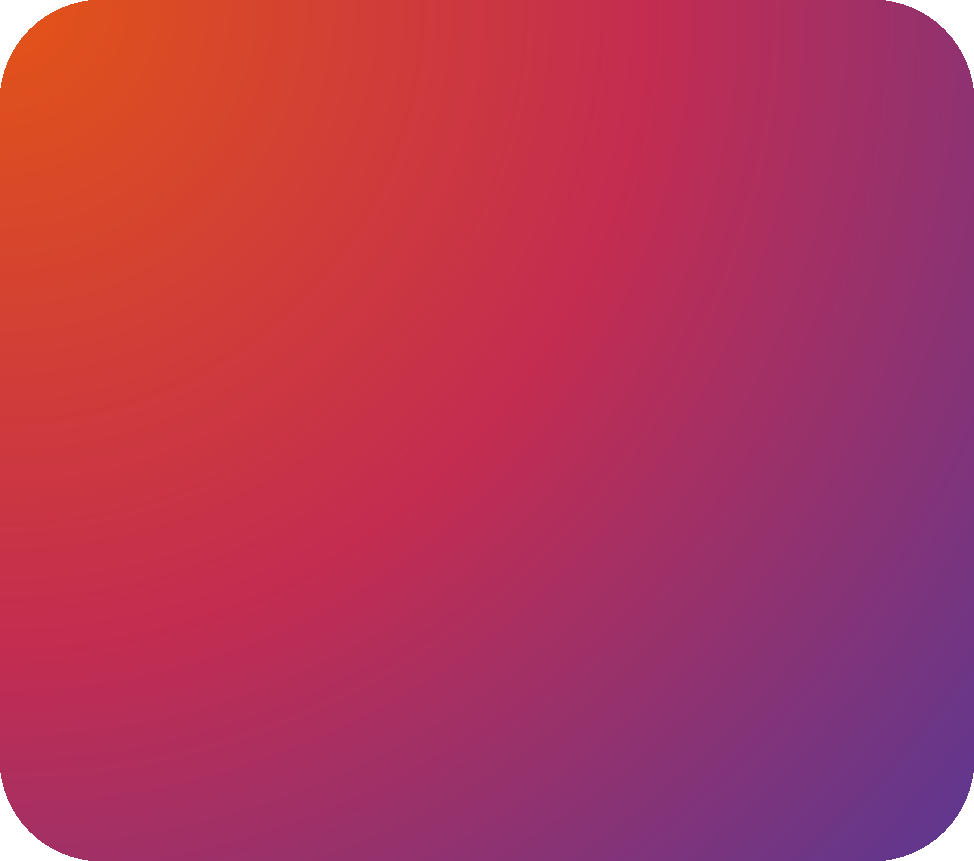 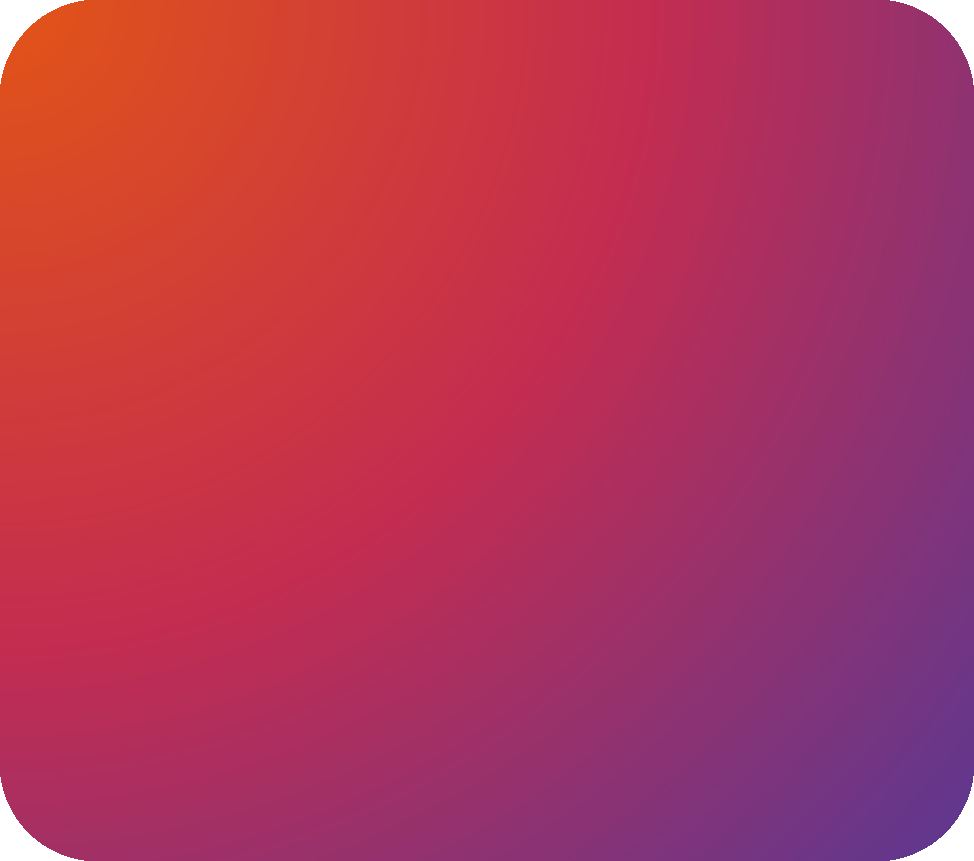 Количество
бюджетных мест
9
Количество
платных мест
16
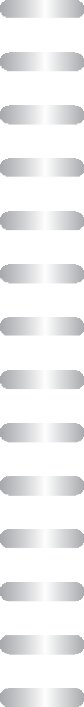 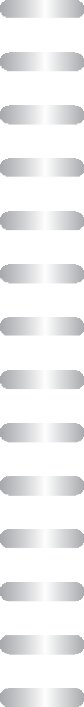 МЕСТ
СФУ
Вступительные испытания:
ЕГЭ
Математика (40)
Обществознание (45) / информатика (44) / Иностранный язык (30)
Русский (40)
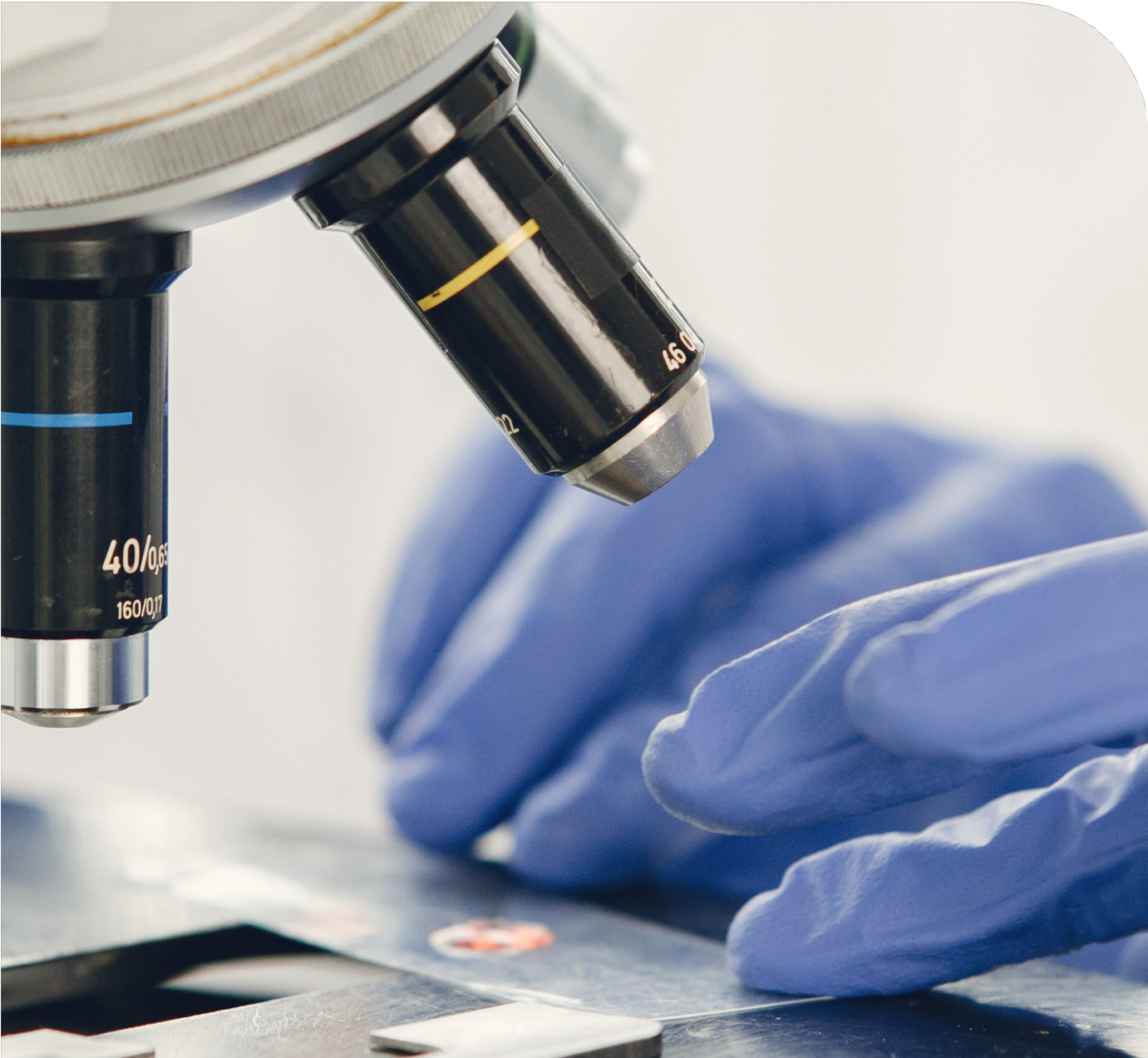 Вступительные испытания — это внутренние экзамены в вузе. Они могут быть дополнением к ЕГЭ или основными экзаменами, по результатам которых учебное заведение принимает решение о зачислении.
СПО
Основы торговой деятельности – собеседование (45)
Сервис – собеседование (45)
Русский язык – тестирование (40)
ИТИСУ
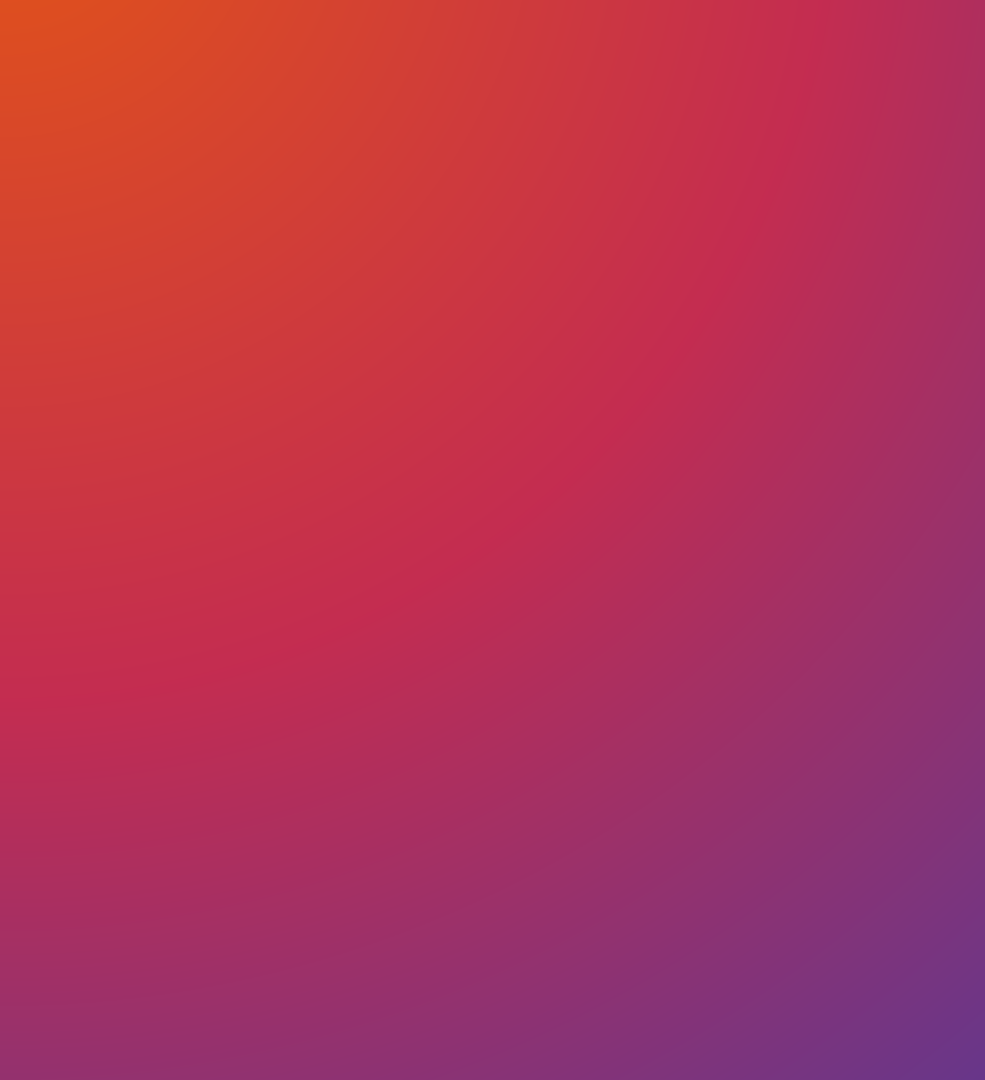 ГДЕ ВЫ СМОЖЕТЕ 
РАБОТАТЬ?

В службах и ведомствах, осуществляющих контроль и надзор за потребительским рынком

На предприятиях оптовой и розничной торговли

В дистрибьютерских, логистических, консалтинговых компаниях

В экспертных организациях, а также органах по сертификации

В организациях и службах по защите прав потребителей
ИТИСУ
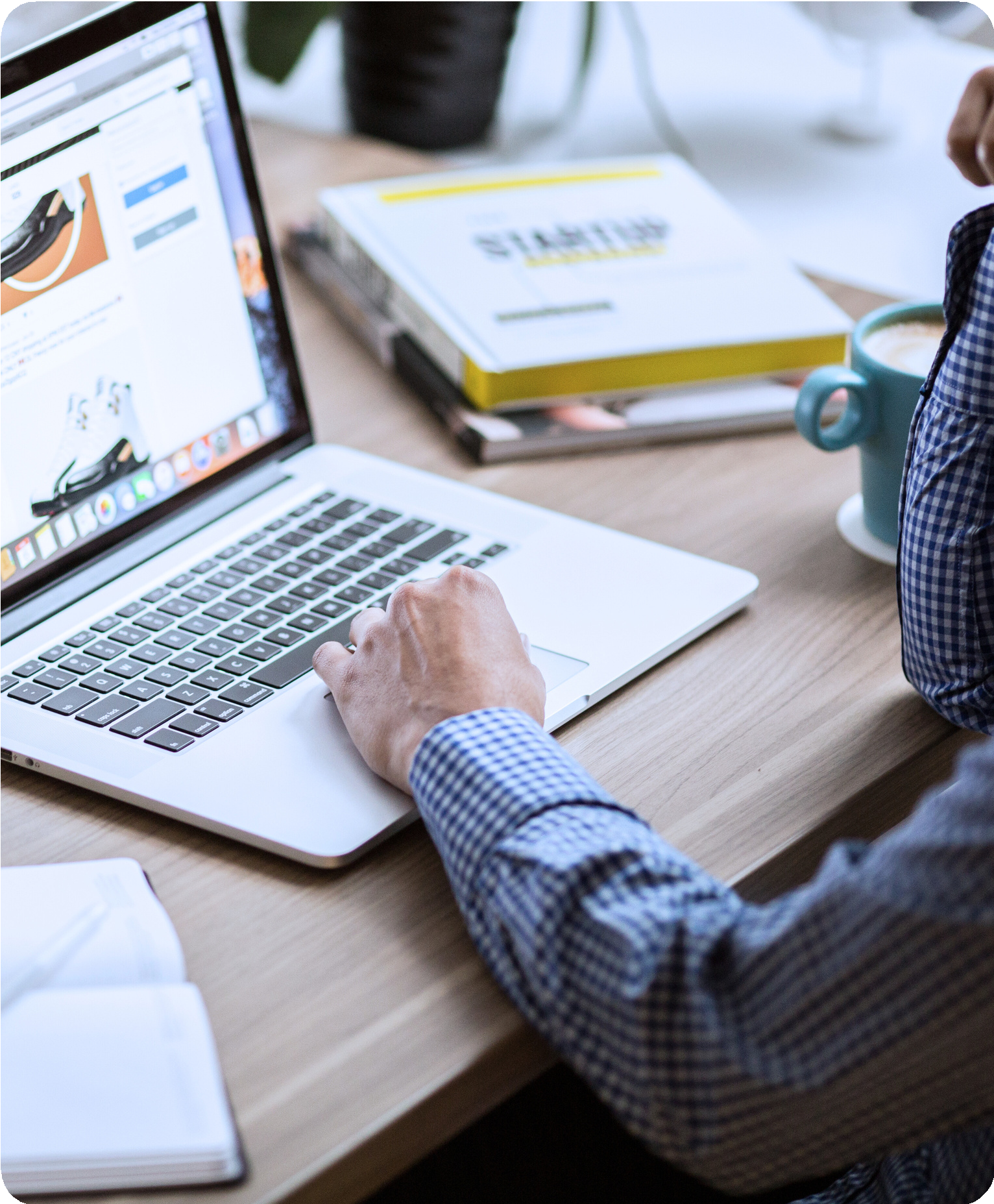 ПЕРСПЕКТИВА
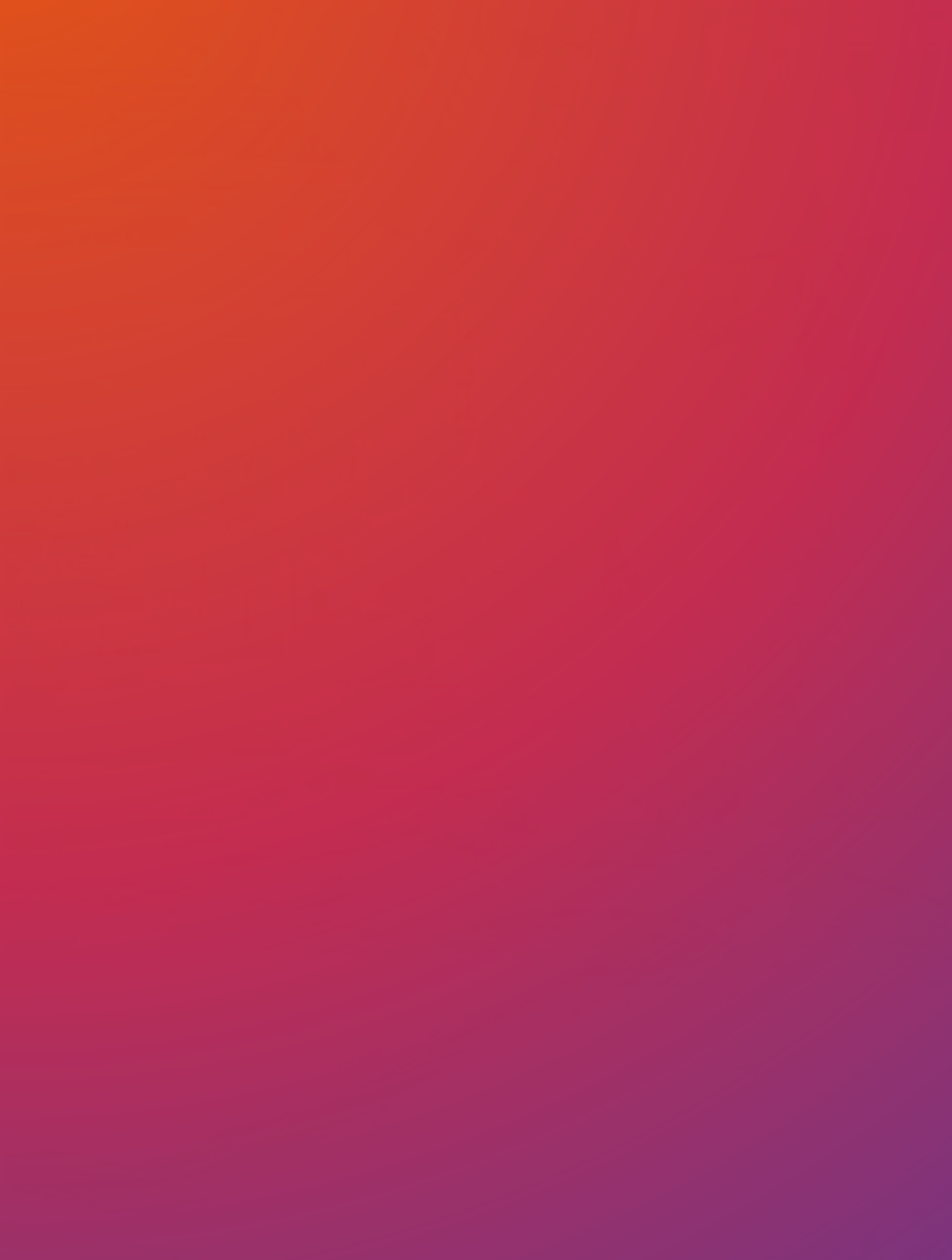 Руководителем независимой экспертной лаборатории

Менеджером по закупкам

Товароведом

Специалистом по логистике

Экспертом отдела надзора

Директором торгового предприятия
КЕМ ВЫ СМОЖЕТЕ РАБОТАТЬ?
Учебная программа направлена на изучение приемов и методов стимулирования сбыта товаров, вы научитесь организации и проведению товарной экспертизы
ДОКУМЕНТЫ
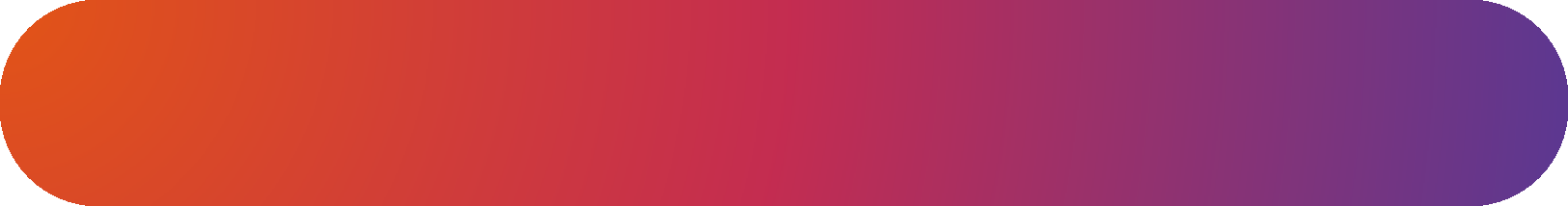 Копия паспорта, ИНН и СНИЛС
ПЕРЕЧЕНЬ ДОКУМЕНТОВ
Способы подачи документов:

Лично в Университете, а также в филиалах
В электронной форме через Госуслуги — суперсервис «Поступление в вуз онлайн»
По почте
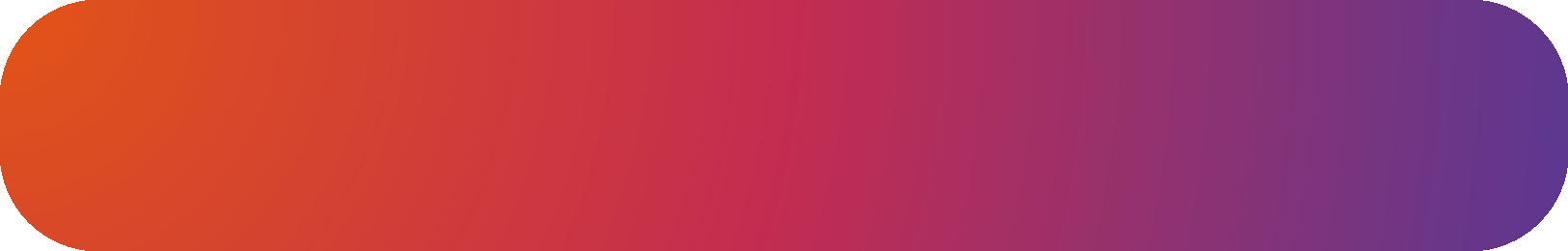 Документ о предыдущем образовании
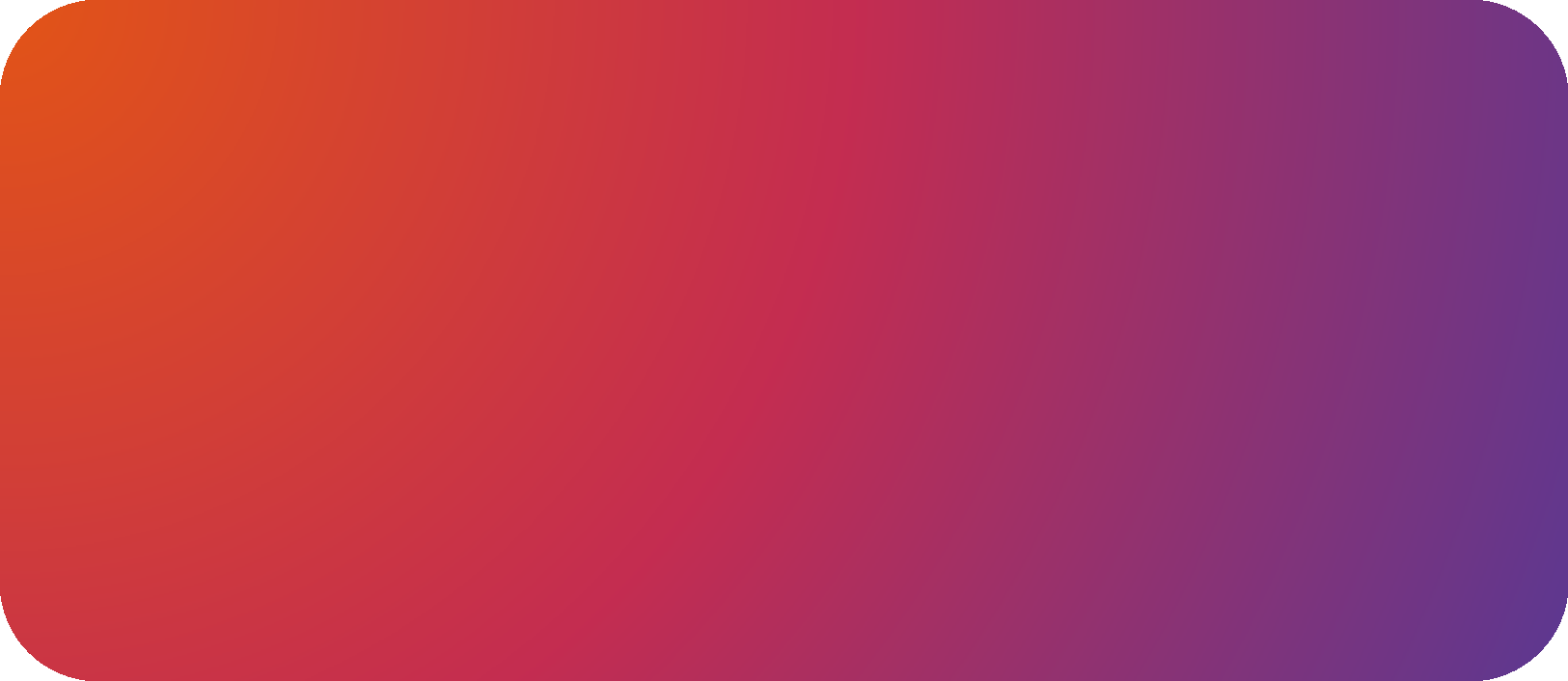 Дипломы олимпиад школьников, документы, подтверждающие индивидуальные достижения, которые учитываются в соответствии с правилами приема
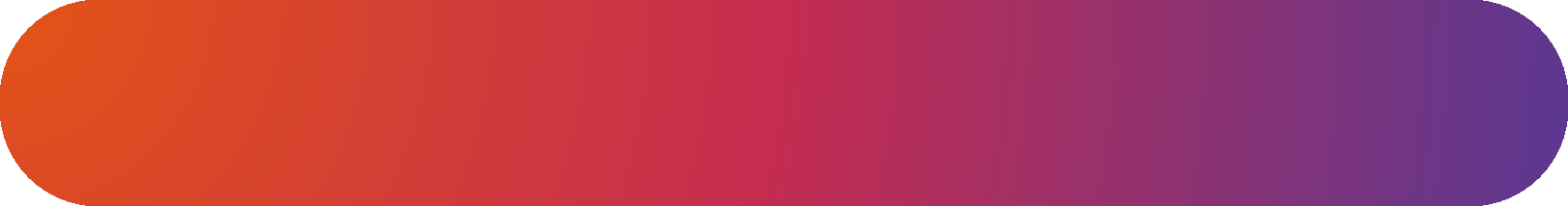 Иные документы
ДОКУМЕНТЫ
ИТИСУ
ОСТАЛИСЬ ВОПРОСЫ?
СПРОСИ У НАС…
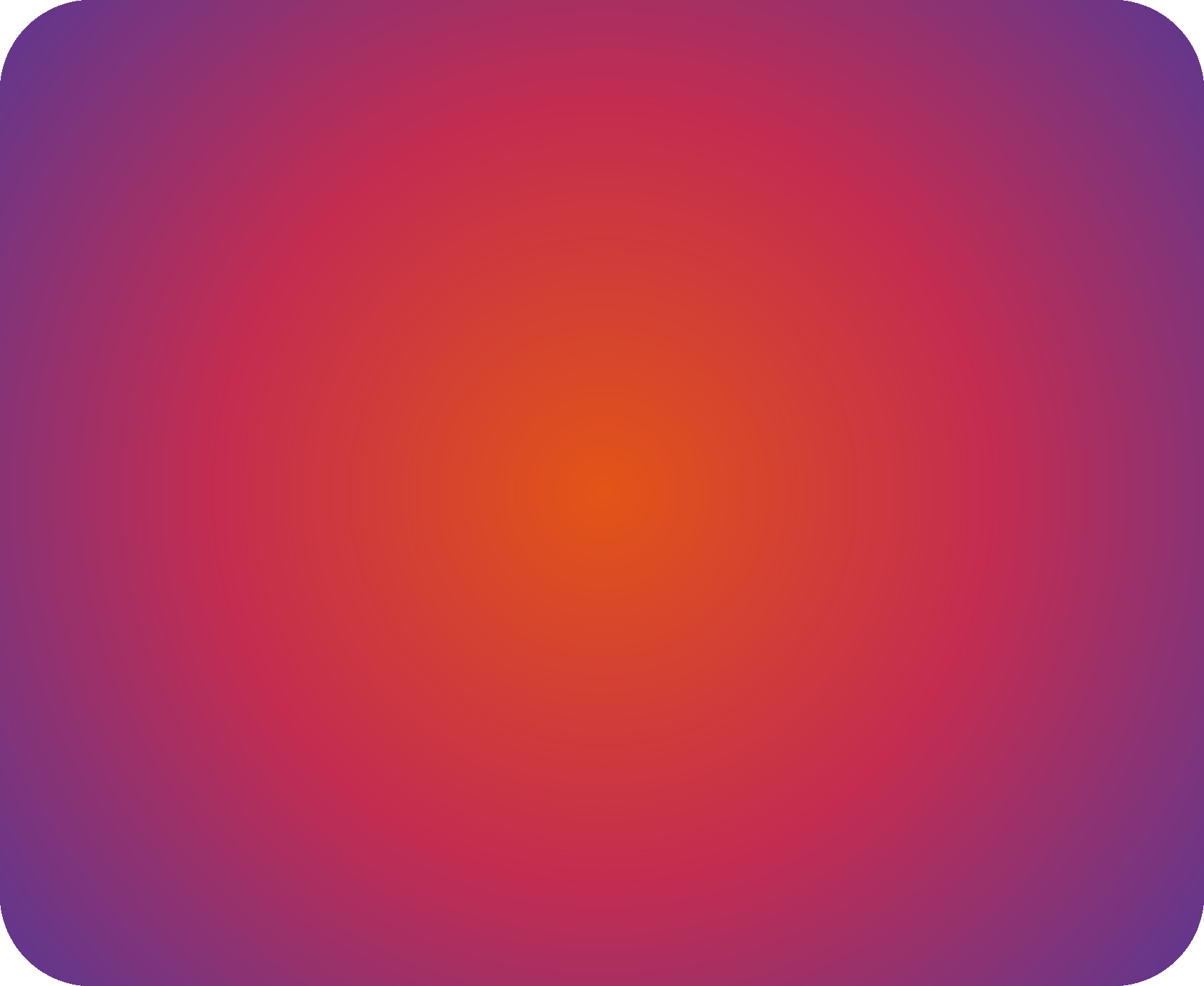 Контакты
#Адрес
  г.Красноярск, ул. Лиды Прушинской, 2
#Приемная комиссия ИТиСУ
  +7 (391) 206-24-29, +7 (391) 206-24-69
#Официальный сайт
  http://economics.sfu-kras.ru/
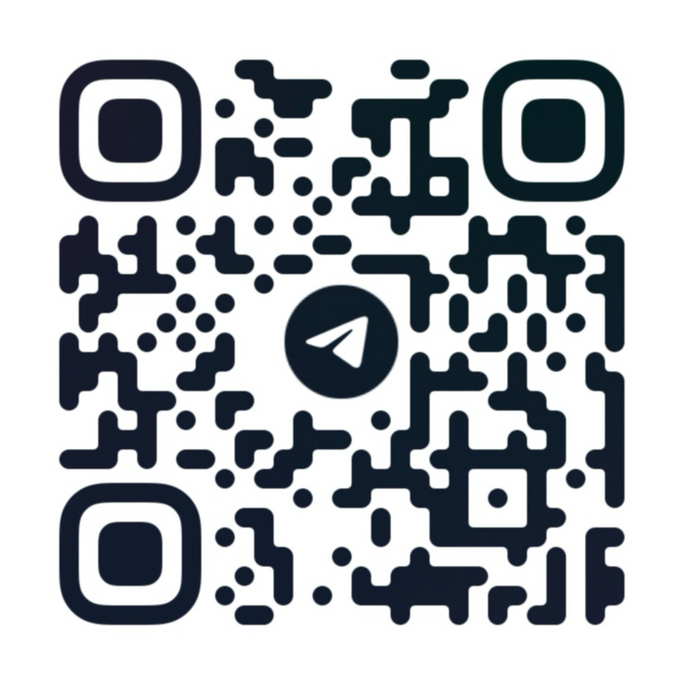 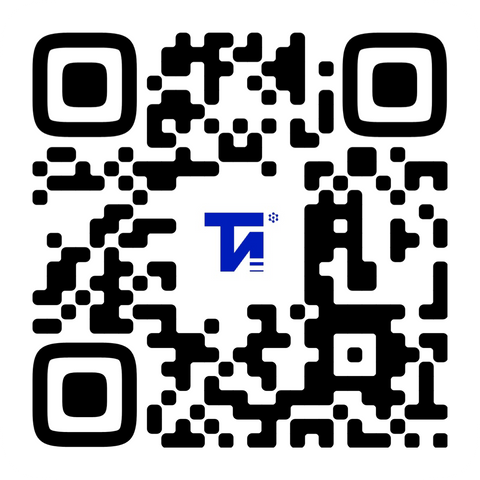 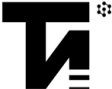 #Вконтакте	#Telegramm
ИТИСУ